NFM
180~528Vac
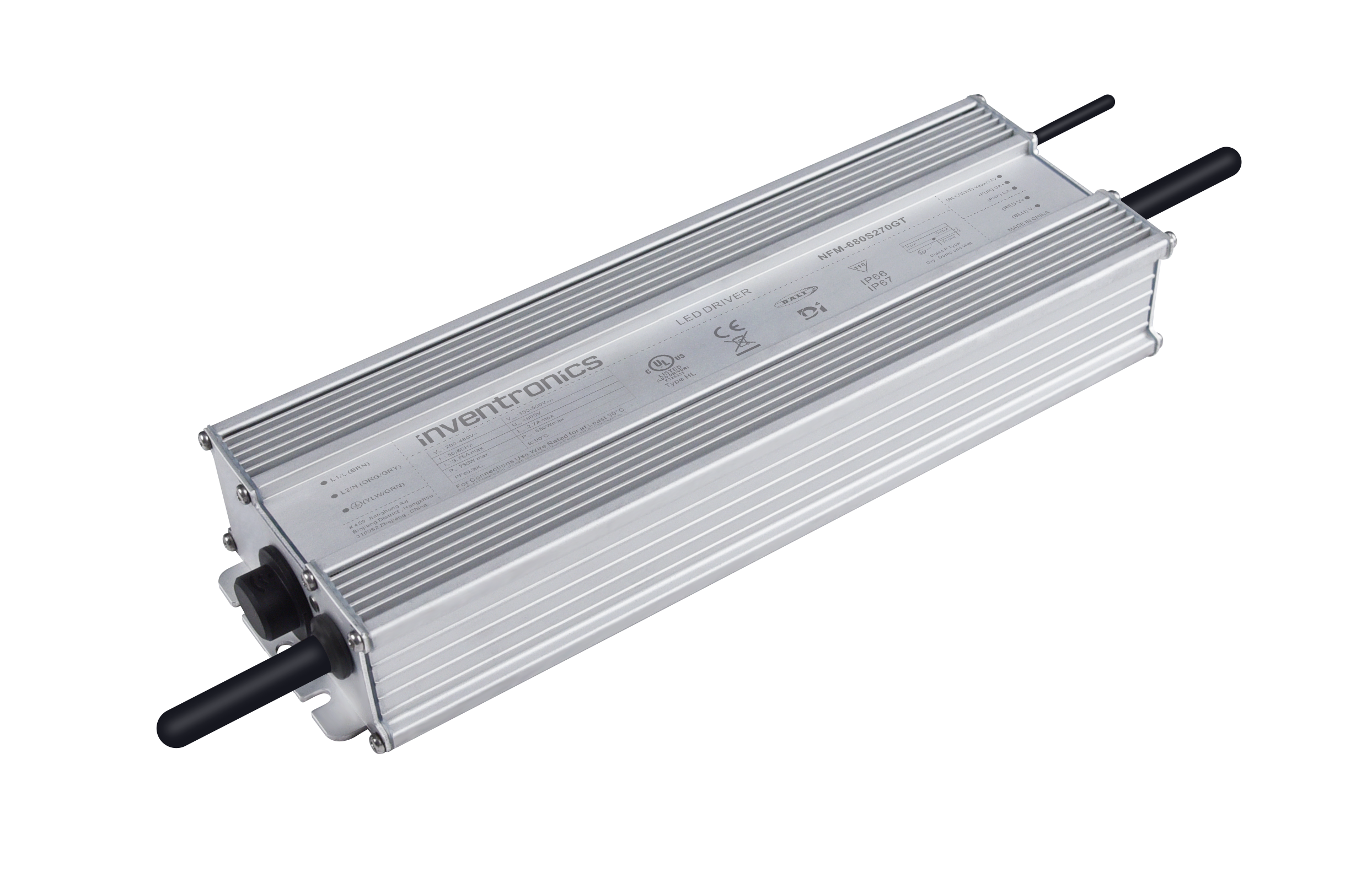 Non-Isolated LED driver for sports lighting
Key Features
Ultra High Efficiency (Up to 98%)
Non-Isolated Class I Driver (Single Channel)
No Afterglow
Minimum Dimming Low to 0.1%-DALI/DMX Mode
Dim-to-Off with Standby Power ≤ 0.5W @ 230Vac
Adjustable Output Current (AOC) with NFC
Integrated Power Metering
Controls Up to 44 fps Integrated Power Metering with High Accuracy Up to ±1%
12V Auxiliary Power-Except DMX Mode
Input Surge Protection::DM 10kV, CM 10kV

Dimming Functions
DALI-2 & DMX-RDM Dimmable & Adjustable 0-10V & PWM & 3-Timer-Modes Dimmable & Resistor (Gx Model)
Adjustable 0-10V & PWM & 3-Timer-Modes Dimmable & Resistor (Mx Model)
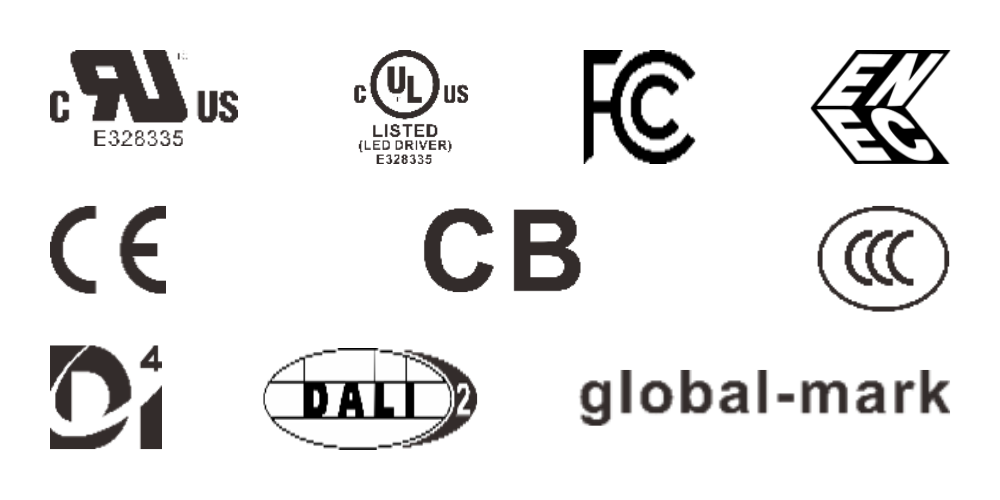 NFM
180~528Vac
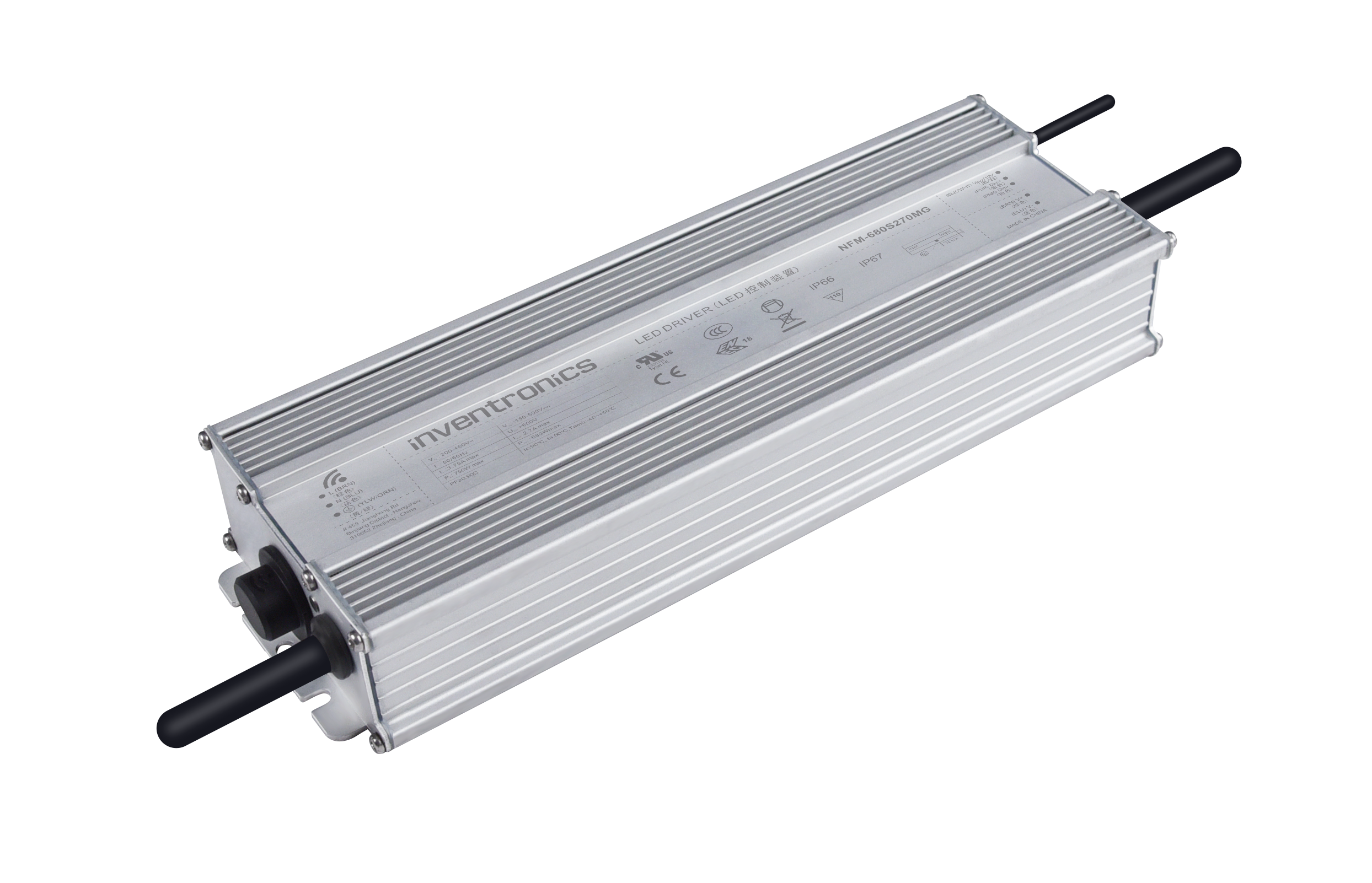 Non-Isolated LED driver for sports lighting
Target Applications
Sports Lighting
Horticulture Lighting
High Mast Lighting
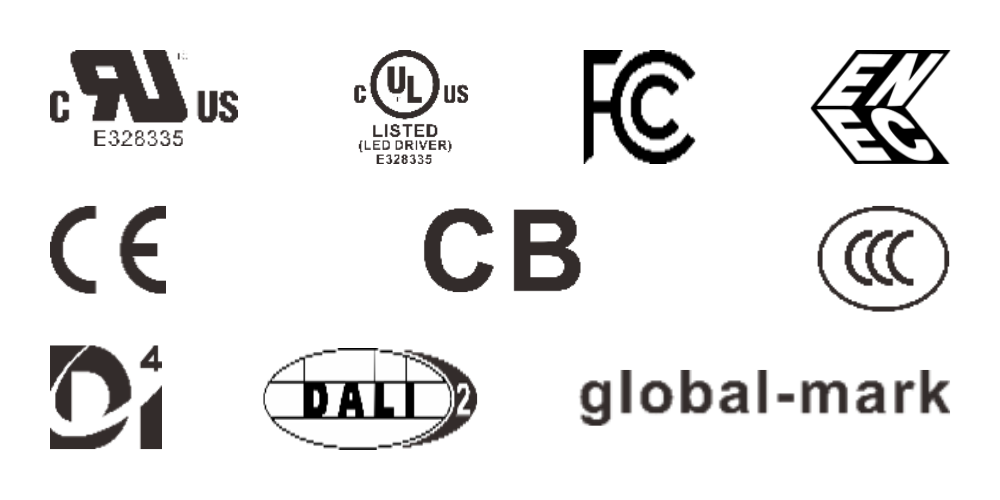